МАОУ «Баженовская СОШ №96»
Юные инспектора дорог
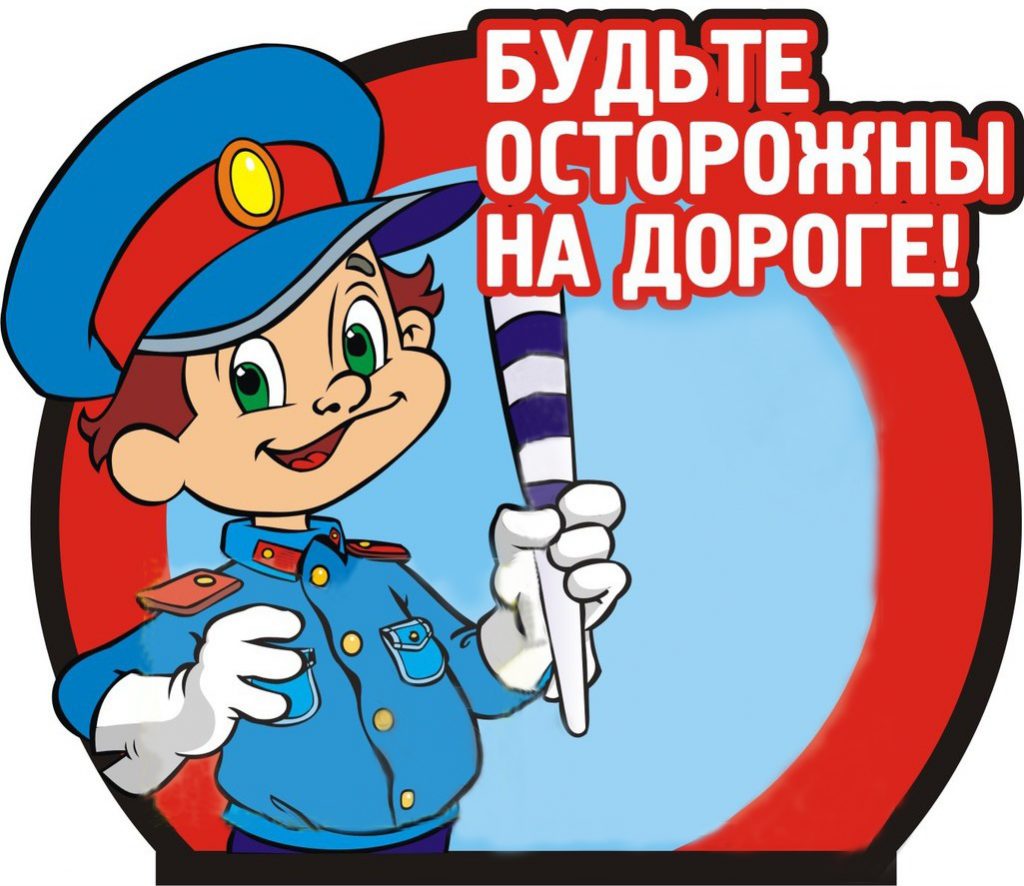 Команда 
«Красный, желтый, зеленый!»
МЫ ЮНЫЕ ИНСПЕКТОРА ДОРОГ
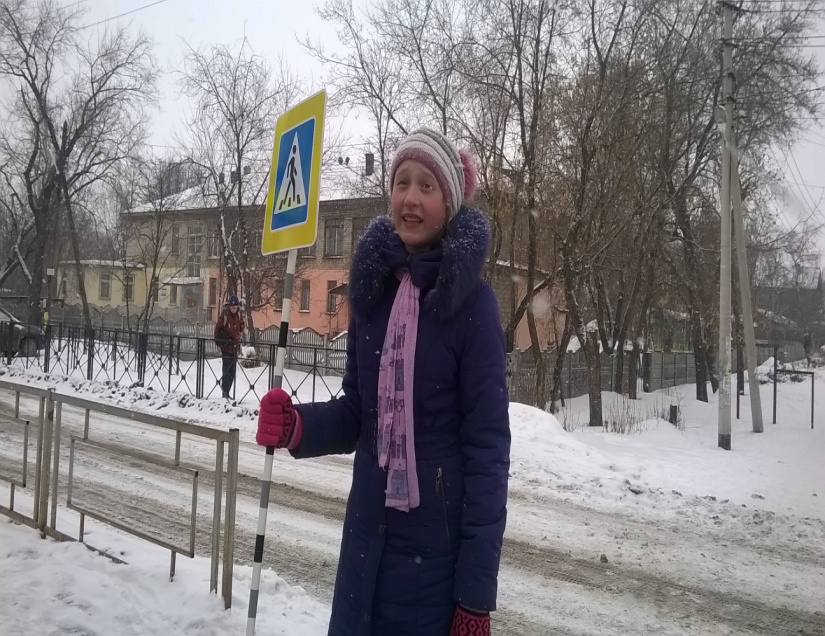 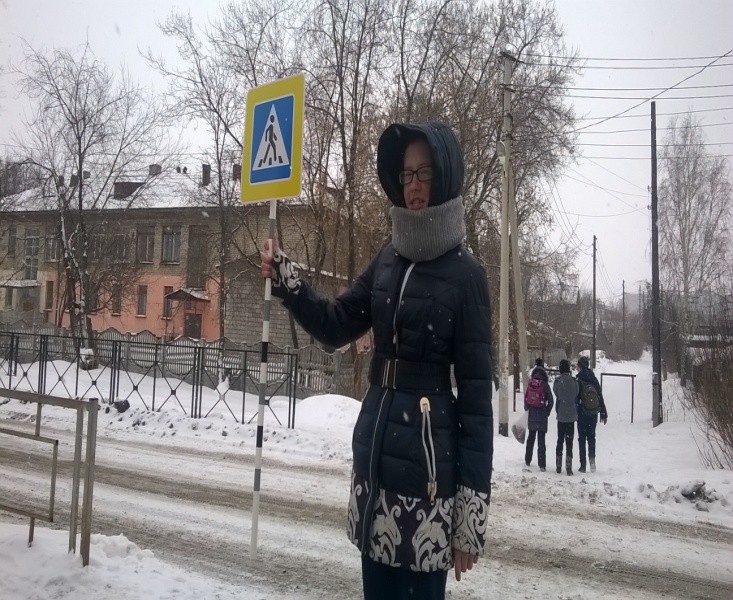 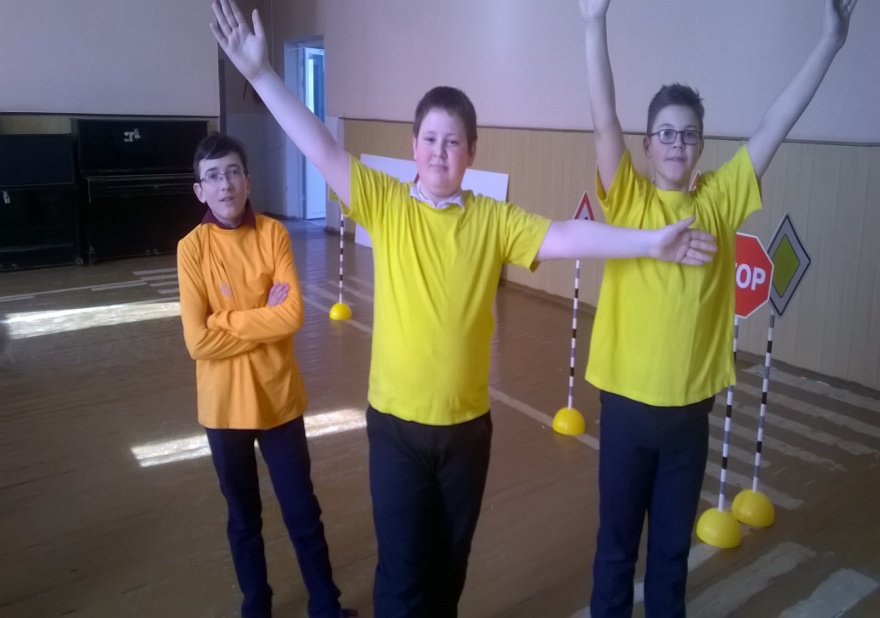 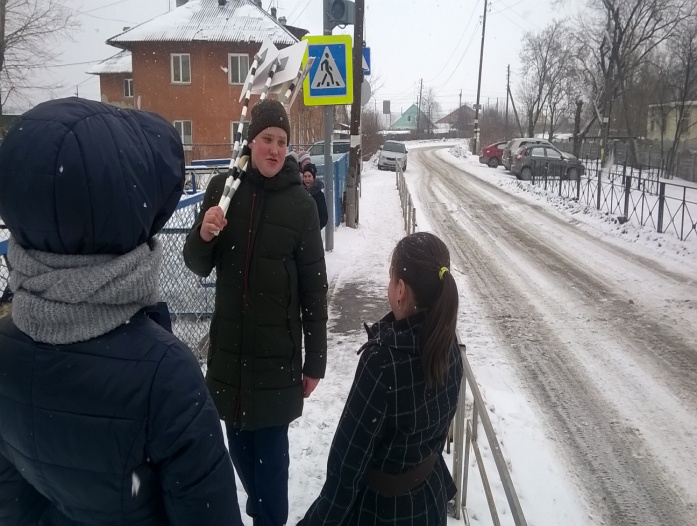 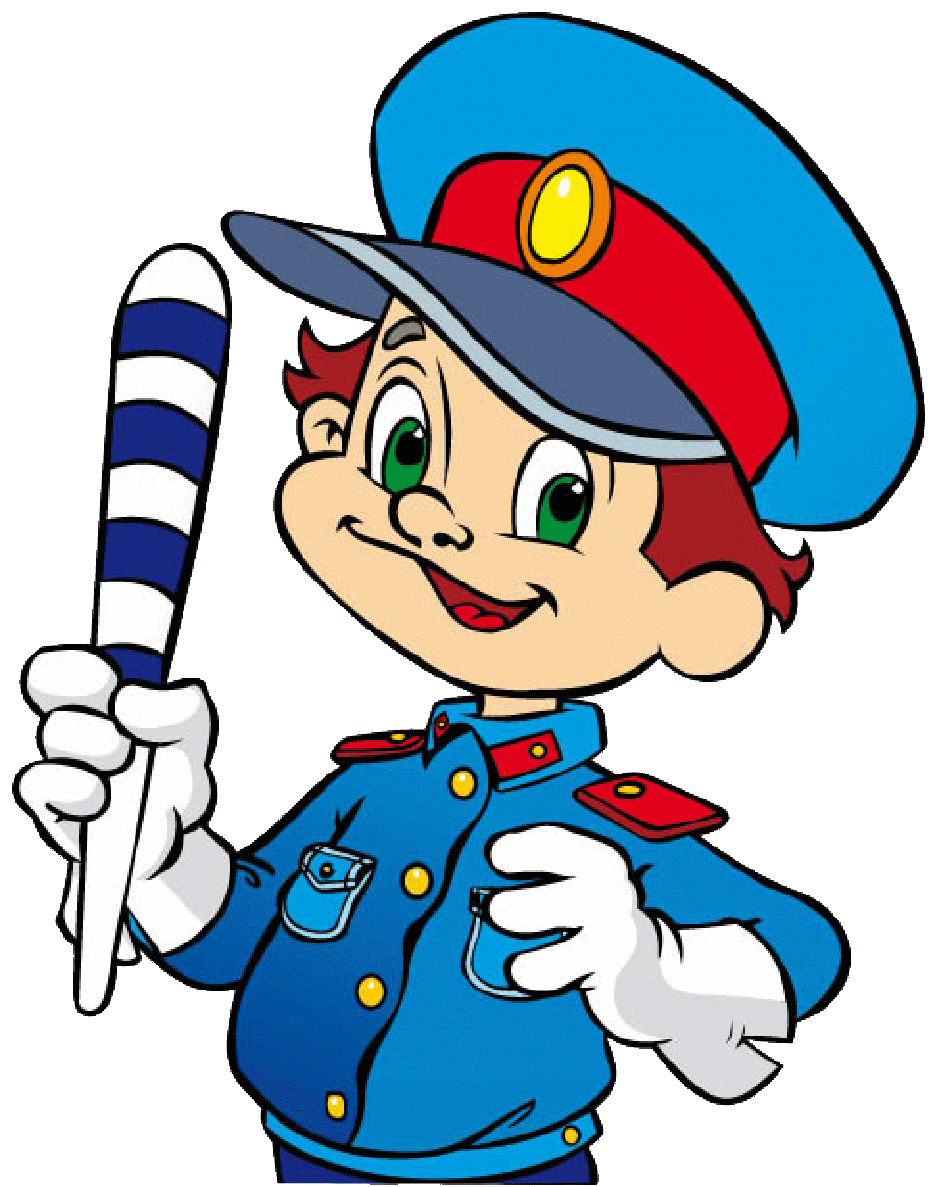 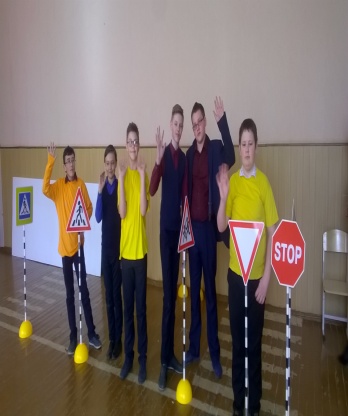 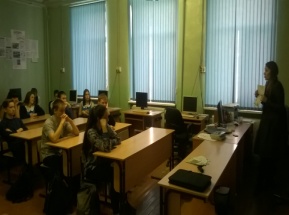 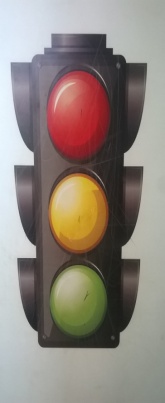 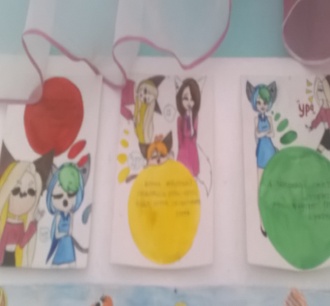 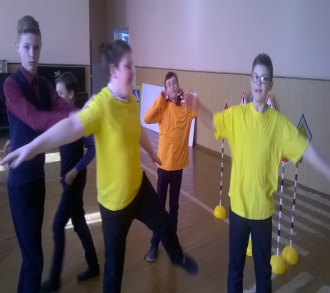 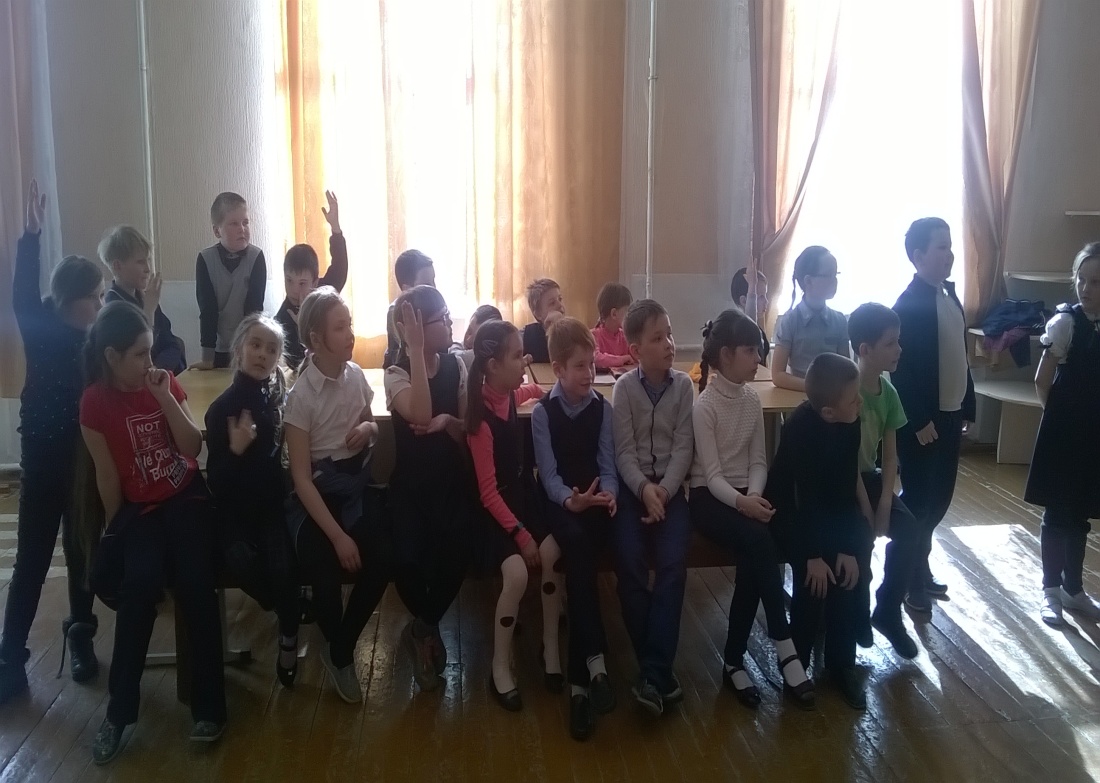 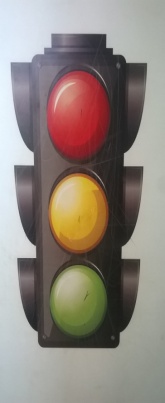 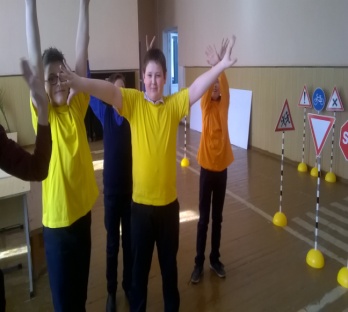 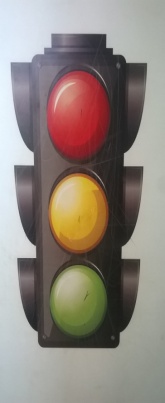 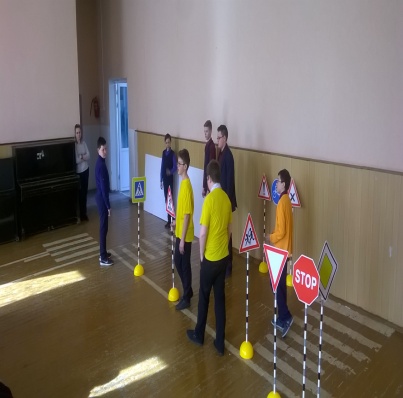 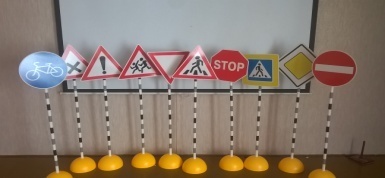 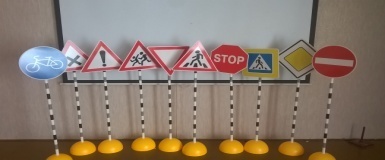 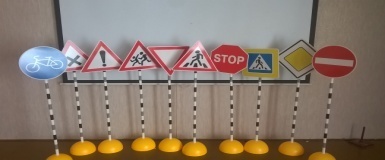 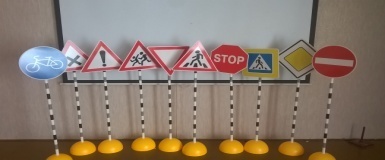 Проводим профилактические занятия с младшими классами
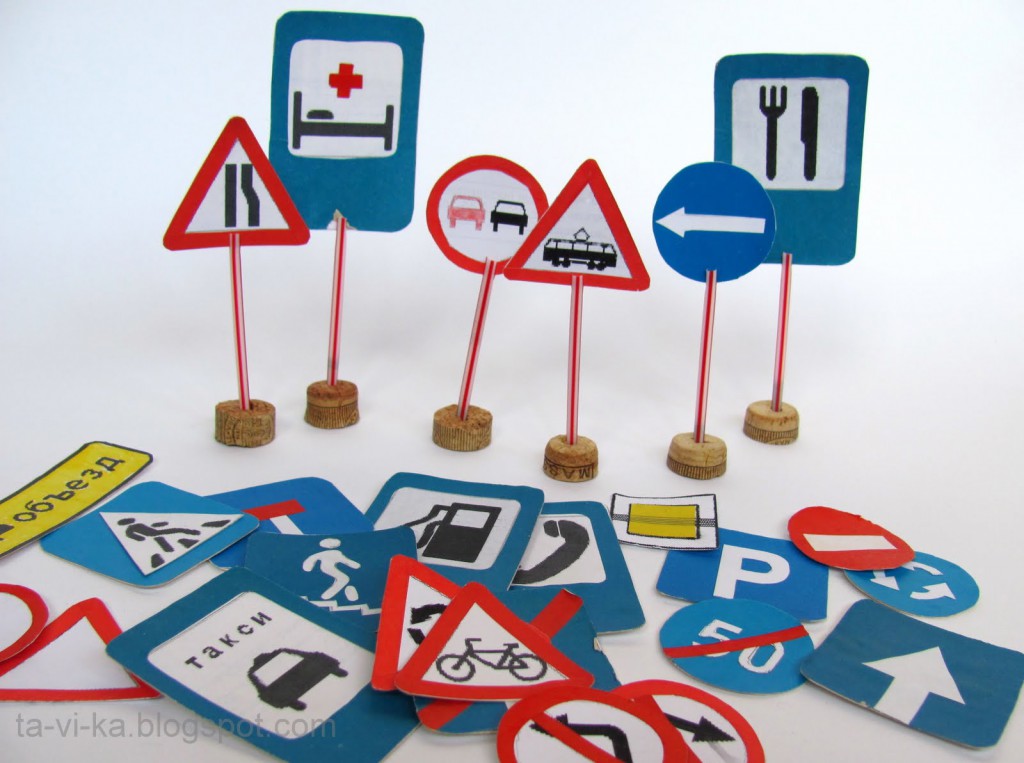 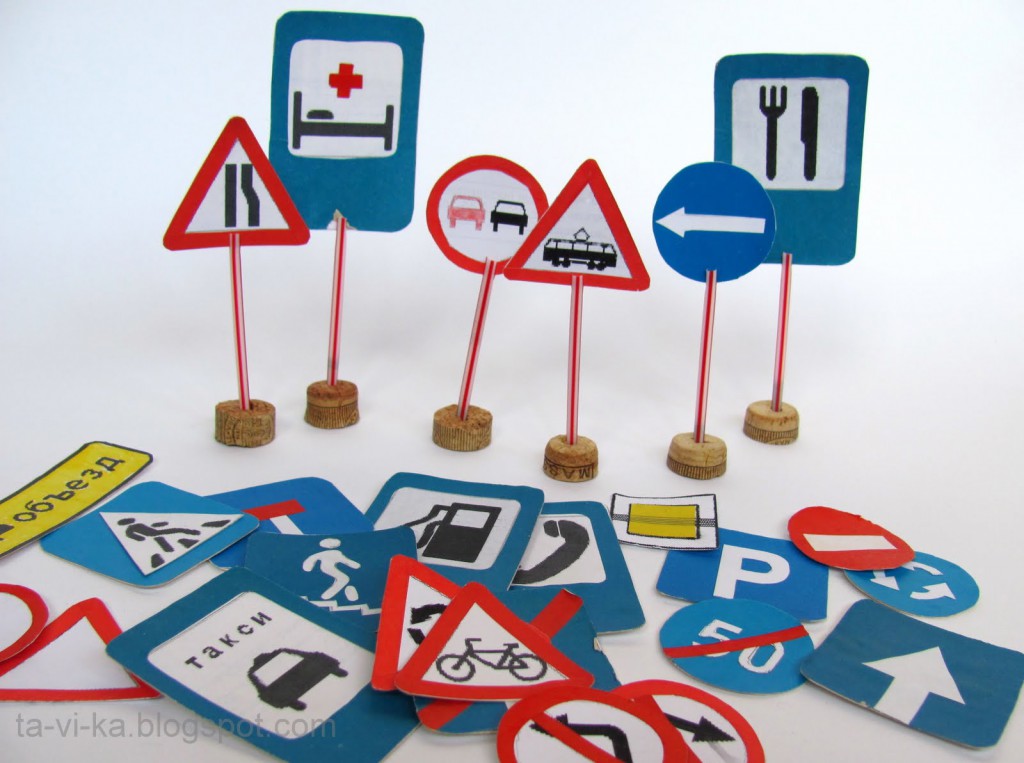 ИЗУЧАЕМ ЗНАКИ ДОРОЖНОГО ДВИЖЕНИЯ
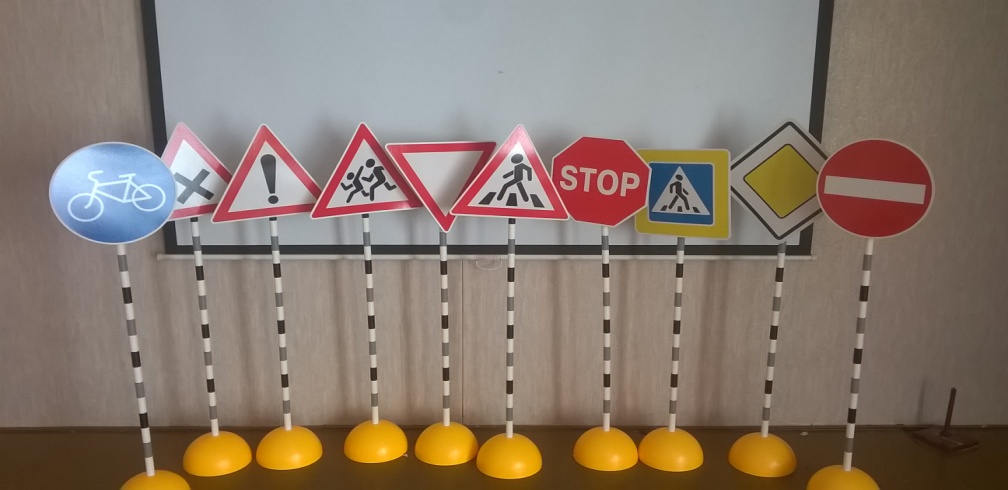 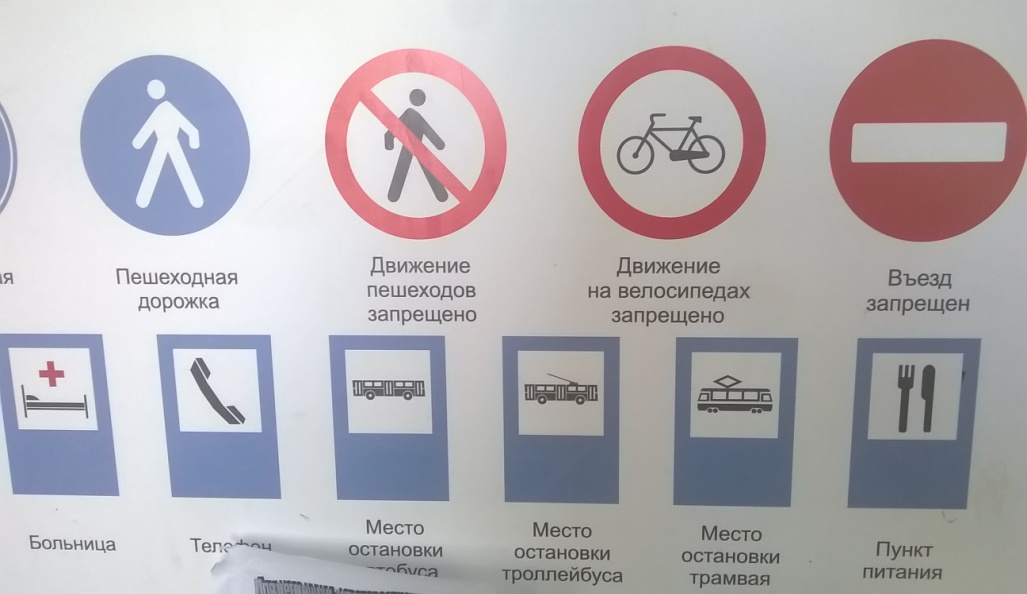 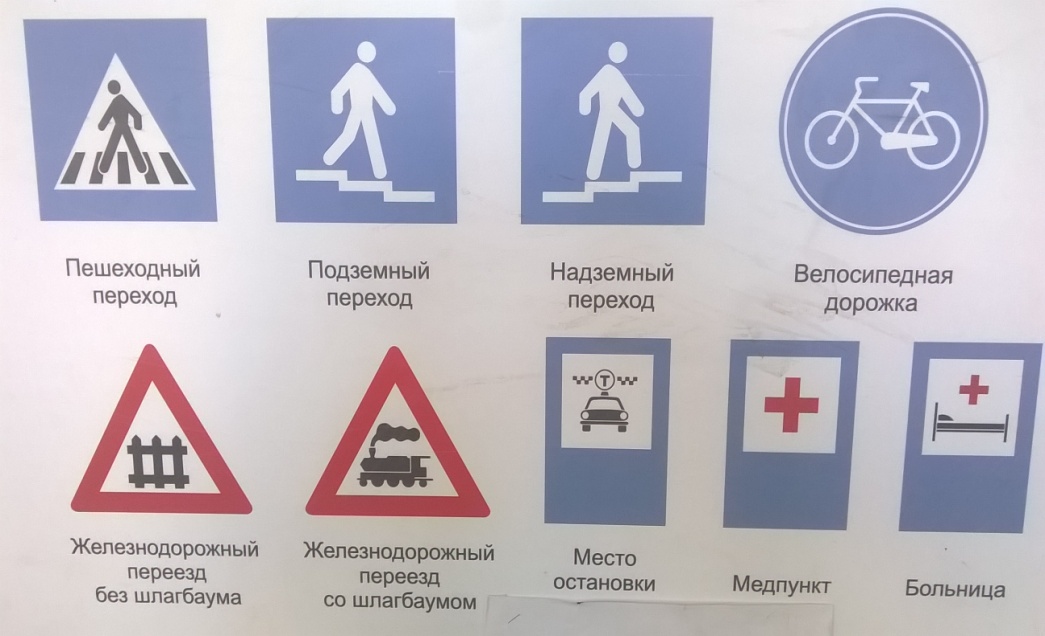 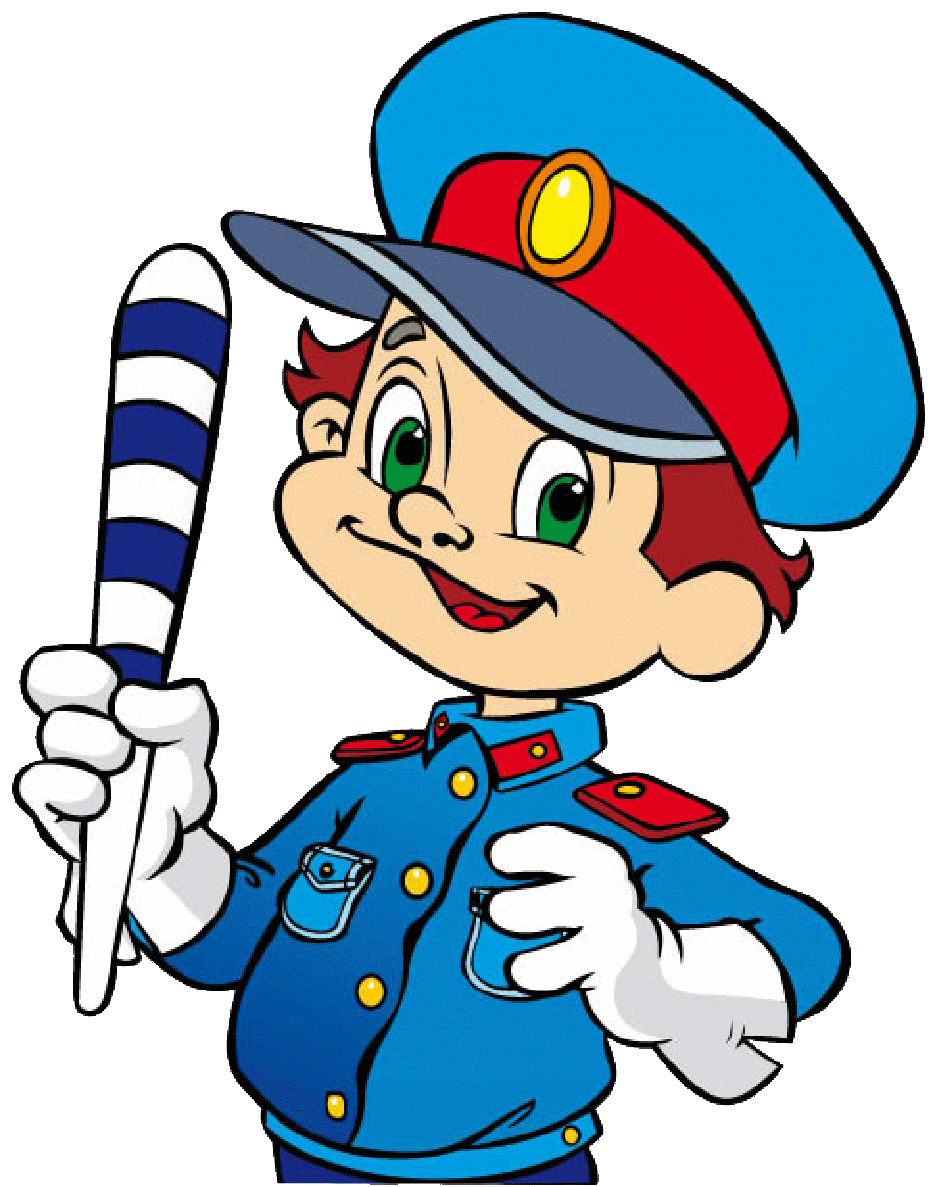 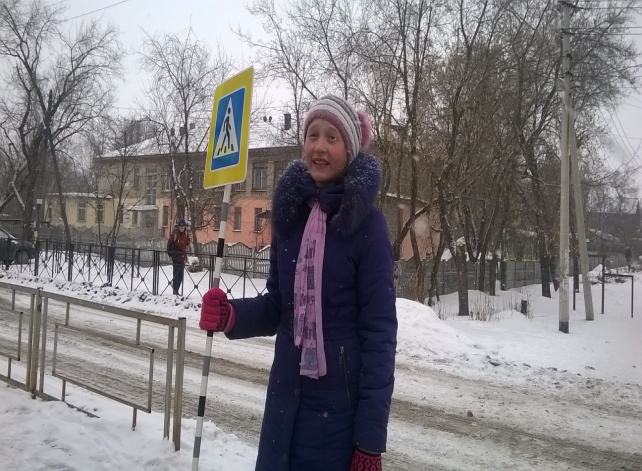 Проводим конкурсы рисунков,  викторины и ролевые игры
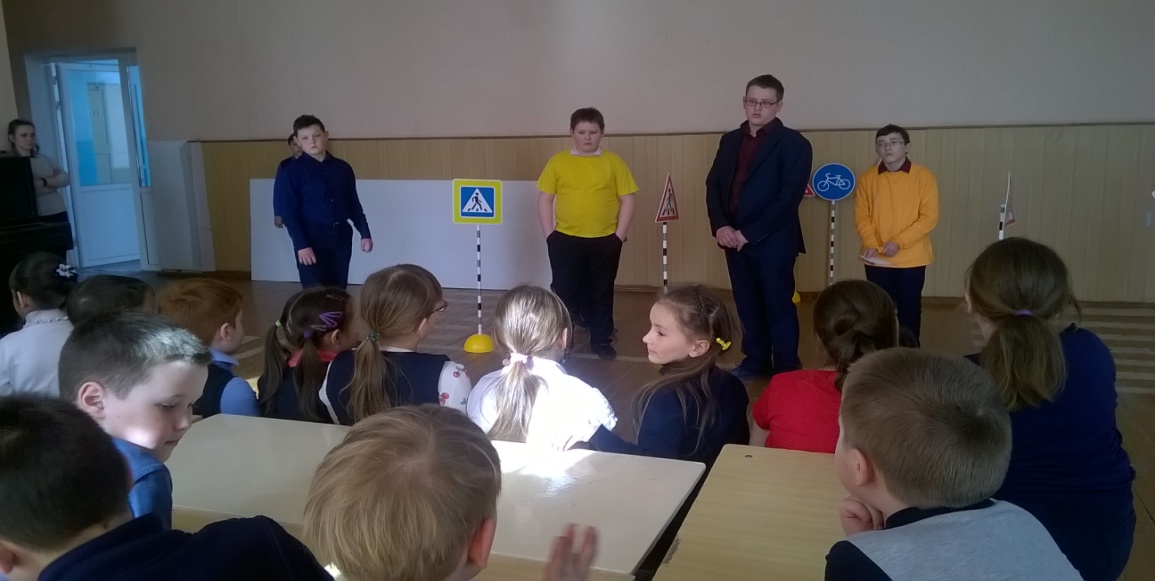 Обновляем информацию на стендах школы
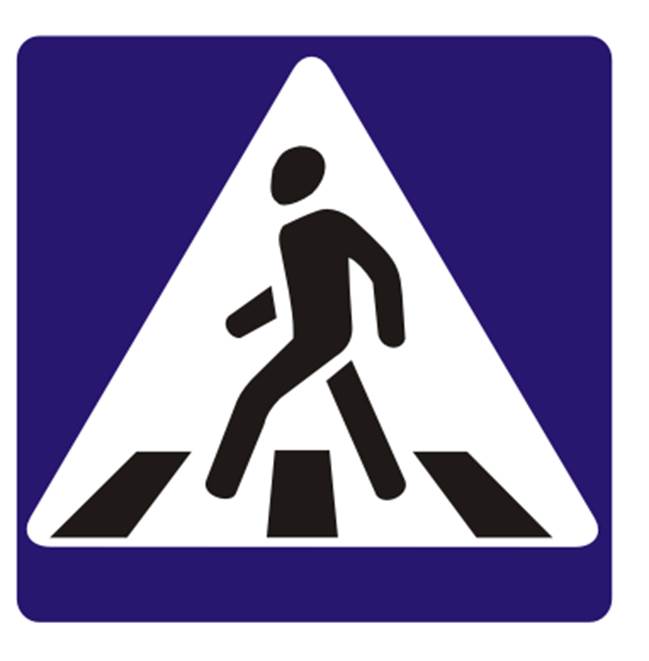 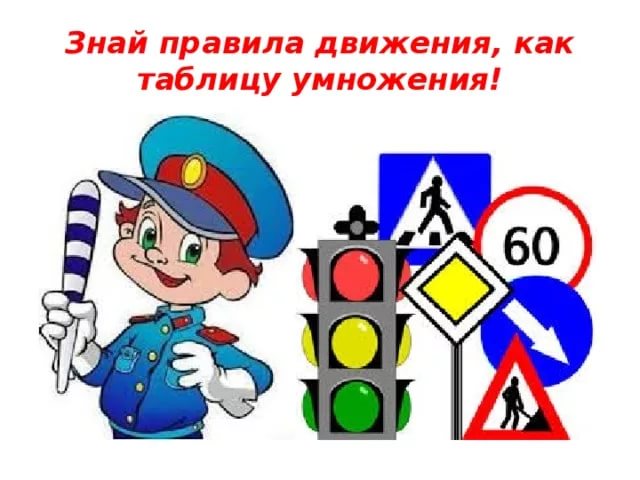 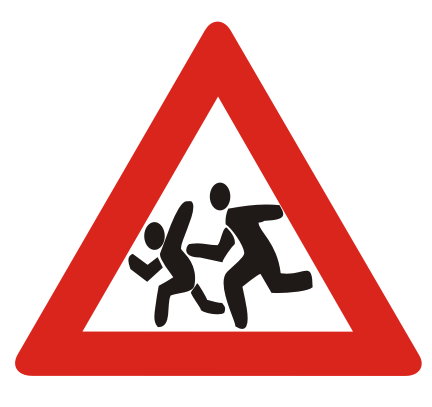 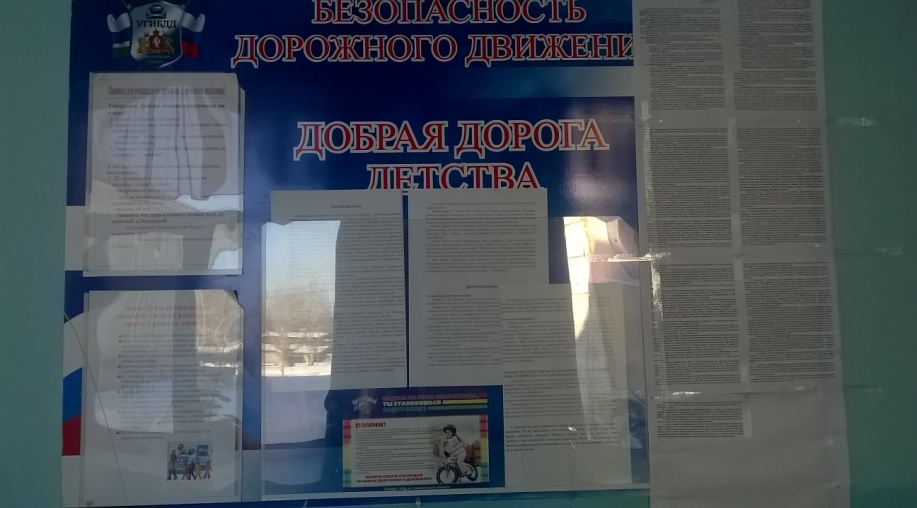 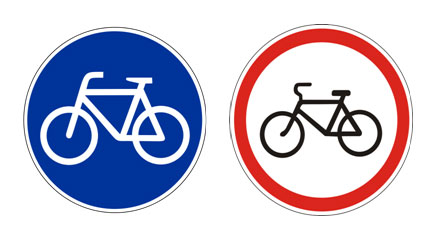 ПРОВОДИМ ПРАКТИЧЕСКИЕ ЗАНЯТИЯ
Снимаем, монтируем и показываем видеоролики по ПДД
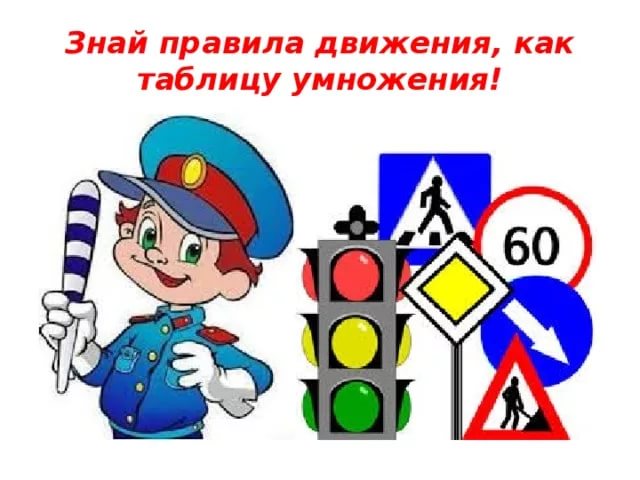 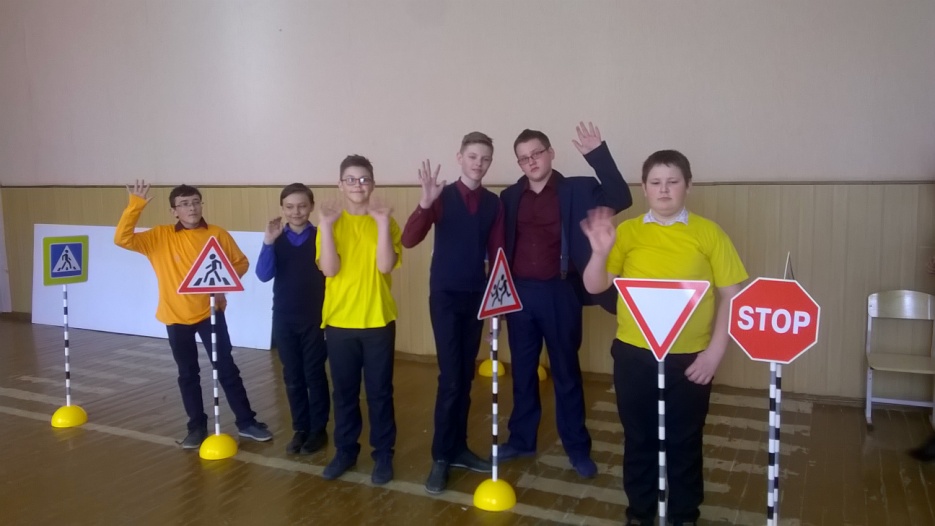 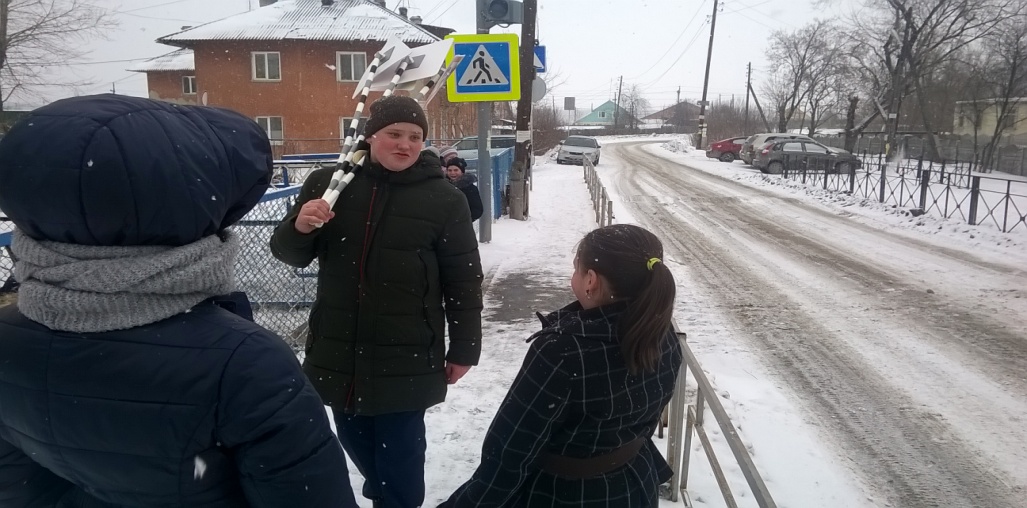